Metodinė mokymo priemonė,,Geometrijos pradmenys 1-4 klasėje”
Parengė: Karmėlavos Balio Buračo gimnazijos pradinių klasių vyr. mokytoja Jūratė Zernovienė
Priemonė skirta 1-4 klasių mokiniams mokantis geometrijos pradmenų per matematikos ir technologijų pamokas. Šios užduotys yra geometrijos ir žaidimo derinys. Smagios atlikti 26 užduotys lengvai įtrauks į aktyvią veiklą, padarys geometrijos pradmenų mokymąsi patrauklesnį.
Metodinės mokymo priemonės uždaviniai per matematikos pamokas
Formuoti darbo su liniuote įgūdžius;
Lavinti rankos judesius brėžiant linijas;
Padėti įsiminti geometrinių figūrų formas ir jų pavadinimus;
Suvokti centimetro savoką.
Galimi matematikos užduočių variantai
Išmatuoti ir užrašyti ilgį;
Nubrėžti linijas sujungiant taškus iš eilės;
Suskaičiuoti, kiek geometrinių figūrų sudaro piešinį; kaip jos vadinasi, kurių daugiausia;
Nubrėžti taip pat žiūrint į pavyzdį;
Atlikti nurodytą kūrybinę užduotį;
Sukurti geometriniam piešiniui savo užduotį.
Metodinės mokymo priemonės paskirtis per technologijų pamokas
Tobulinti praktinius įgūdžius: kirpimo, klijavimo, konstravimo ir t.t;
Lavinti pastabumą, orientaciją;
Mokyti planuoti savo veiklą;
Skatinti eksperimentuoti, kurti savitas erdvines formas ir kompozicijas iš geometriškai taisyklingų elementų.
Linkiu pasinaudoti pateiktais pavyzdžiais kūrybiškai.
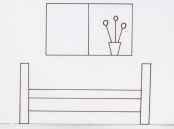 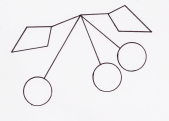 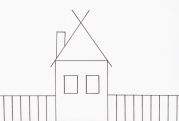 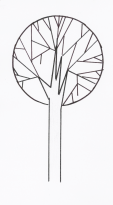 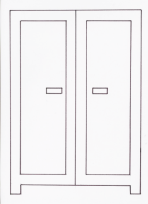 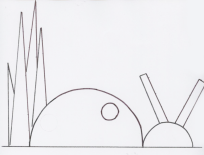 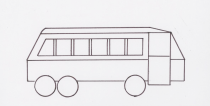 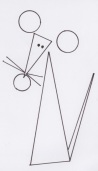 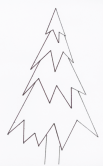 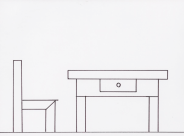 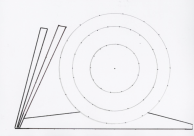 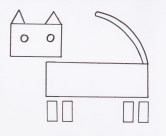 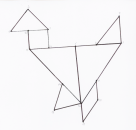 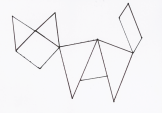 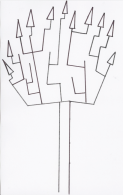 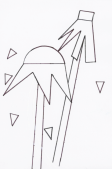 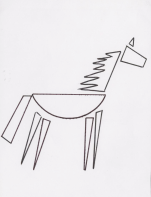 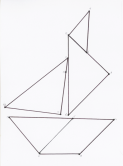 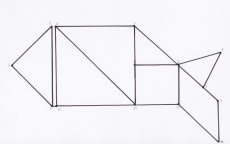 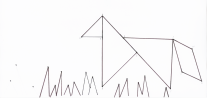 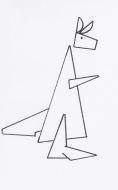 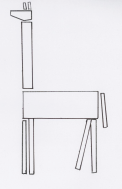 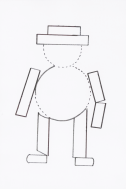 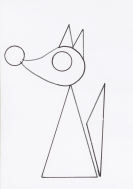 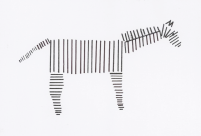 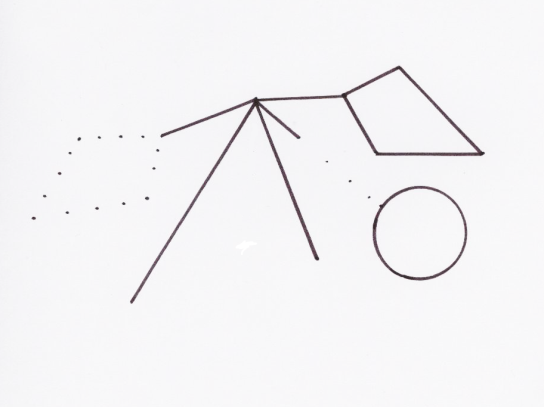 Vyšnios
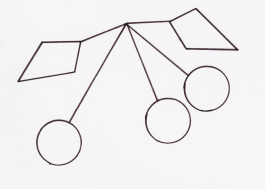 Kekėje yra trys uogos. Nubrėžk jas.
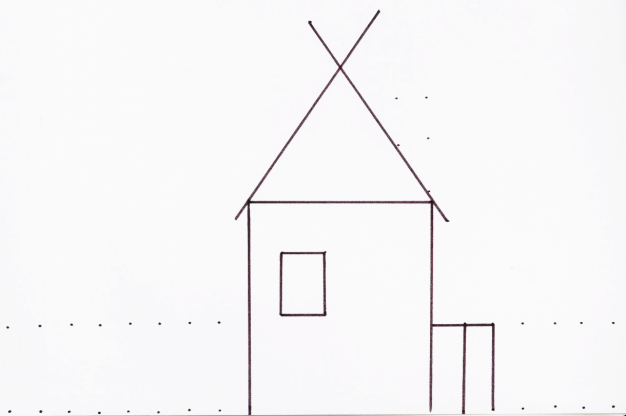 Namas
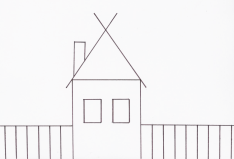 Už tvoros auga medis. Nubrėžk jį.
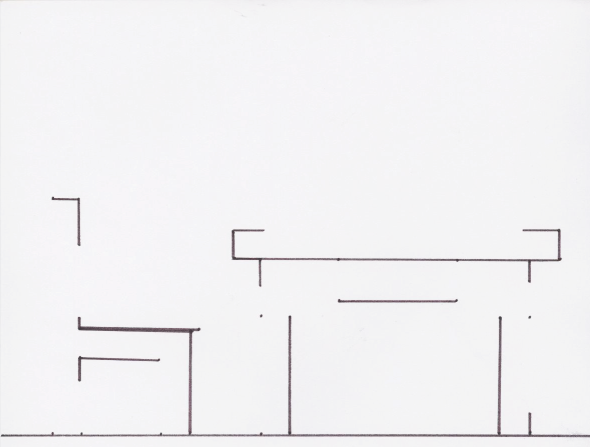 Stalas
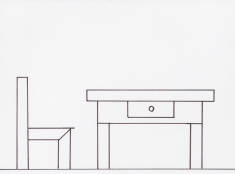 Ką matai ant stalo? Nubrėžk.
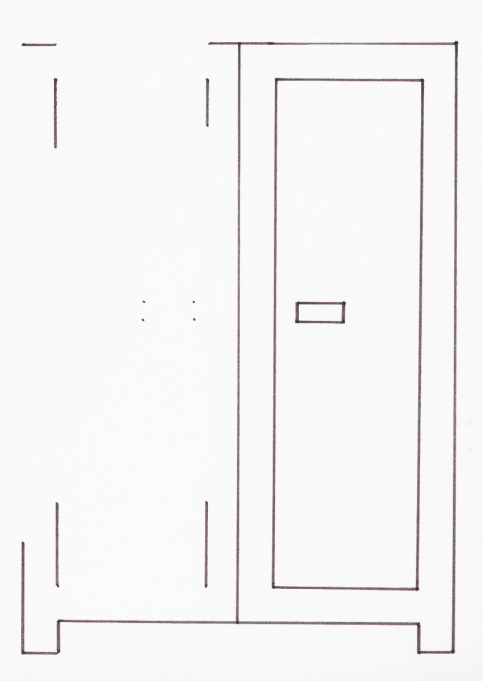 Spinta
Papuošk spintą geometriniais ornamentais.
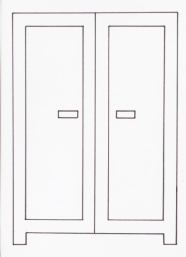 Autobusas
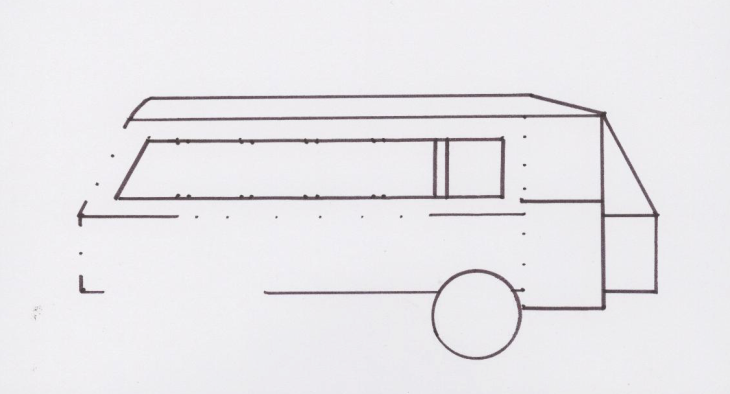 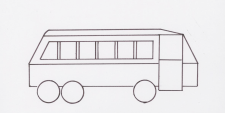 Autobusas sustojo prie šviesoforo. Nubrėžk jį.
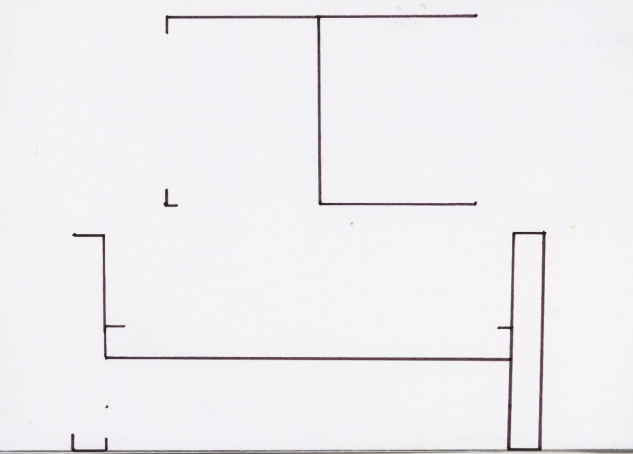 Lova
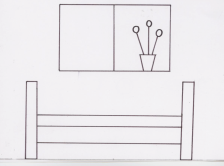 Ant lovos yra dvi pagalvės, o ant palangės stovi vaza. Nubrėžk.
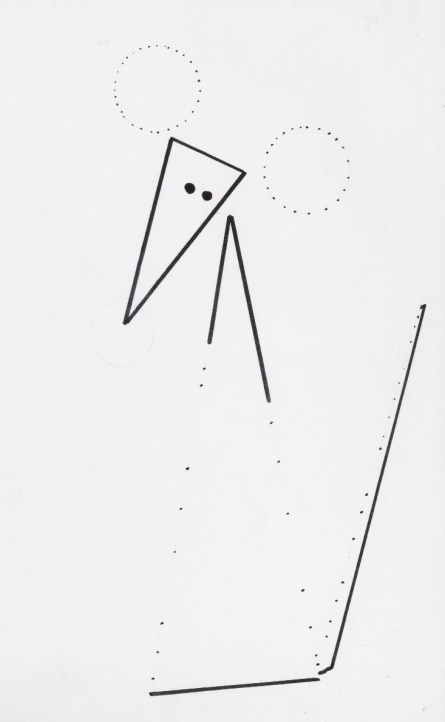 Pelytė
Pelytė letenėlėse kažką neša. Ką? Nubrėžk.
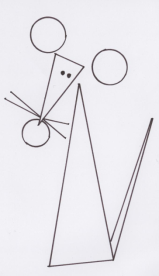 Katinas
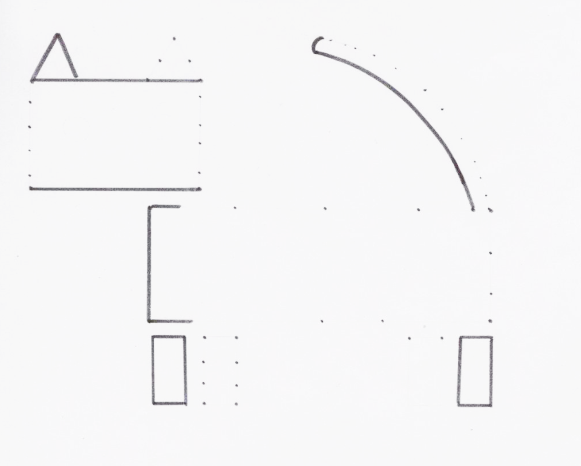 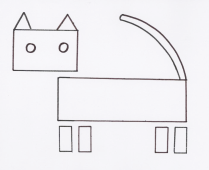 Katinas žaidžia su siūlų kamuoliais. Paimk monetą ir nubrėžk juos.
Boružė
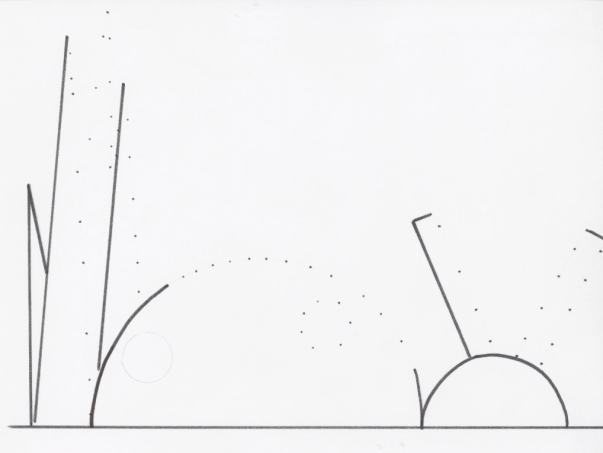 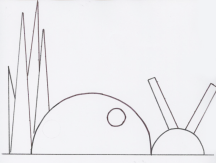 Ji ropoja žolėje, ant jos kūno daug taškelių. Imk monetą ir nubrėžk juos.
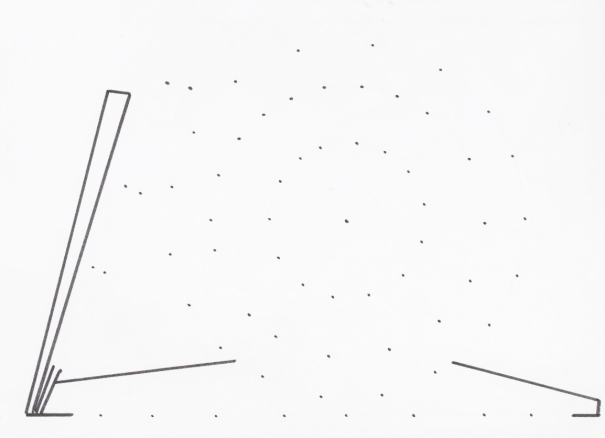 Sraigė
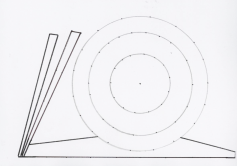 Ji turi kiautą iš penkių apskritimų. Nubrėžk, kiek trūksta.
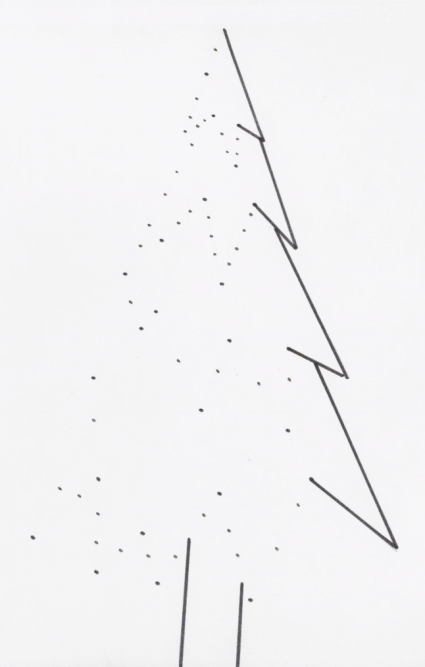 Eglutė
Ji papuošta kalėdiniais burbulais. Nubrėžk juos.
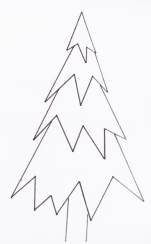 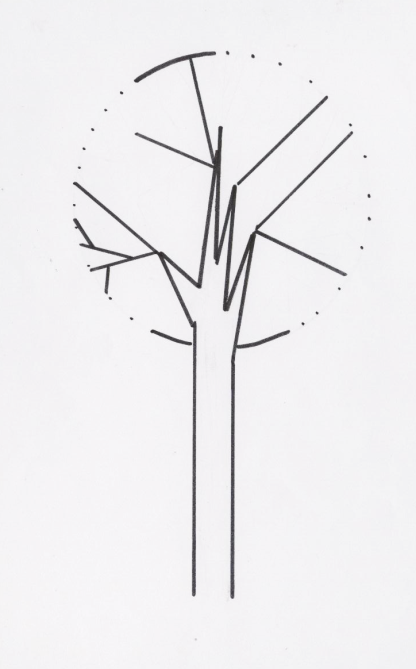 Medis
Ką matai po medžiu? Gal grybus?
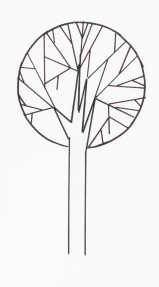 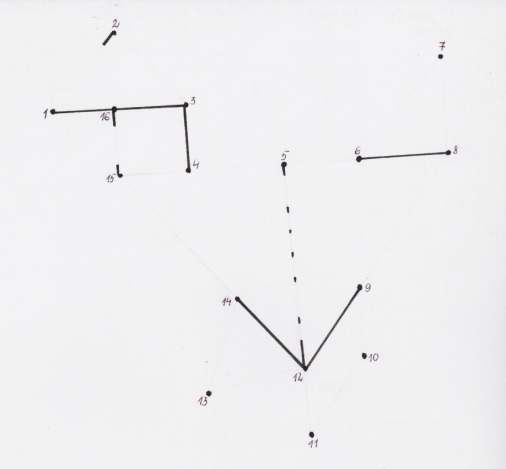 Vištelė
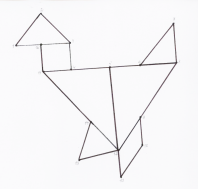 Višta vaikšto su viščiuku. Nubrėžk jį.
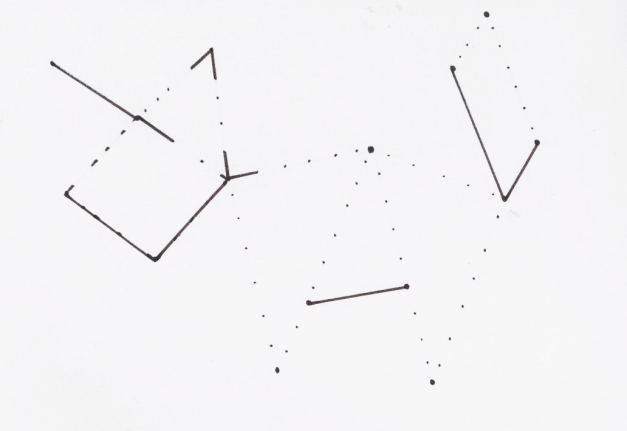 Katytė
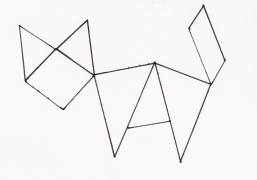 Į ką žiūri katytė? Nubrėžk.
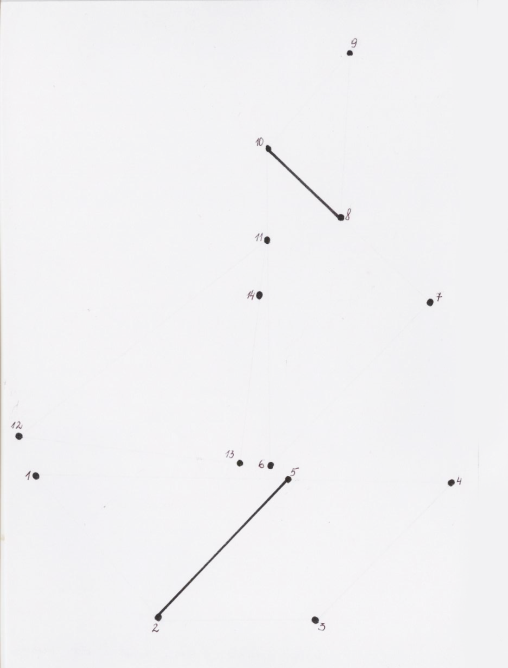 Laivas
Laivas didina greitį, nubrėžk dar burių.
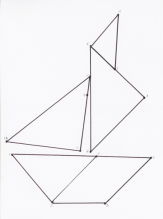 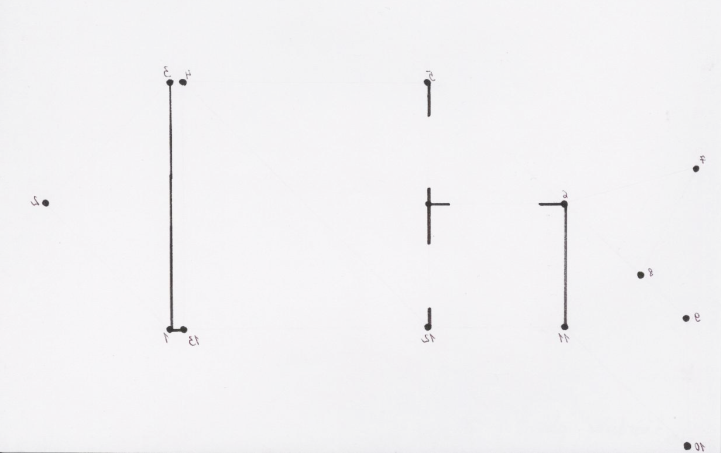 Žuvytė
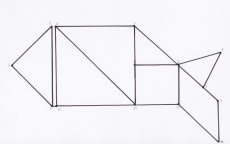 Žuvis papuolė į tinklą, nubrėžk jį.
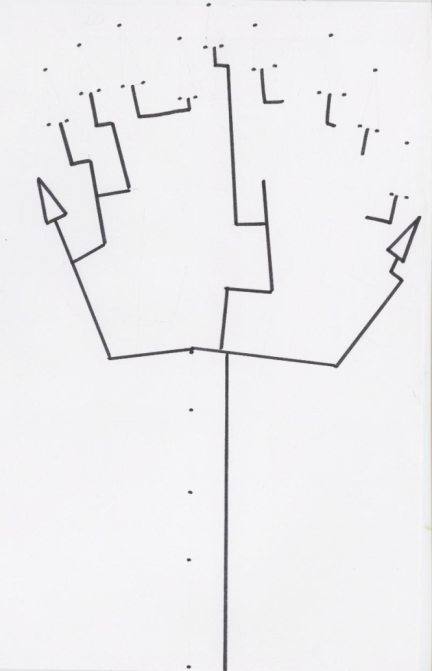 Žydintis kaštonas
Nubrėžk kuo daugiau žiedų ir nuspalvink juos.
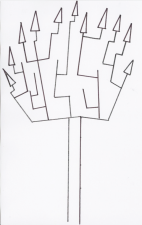 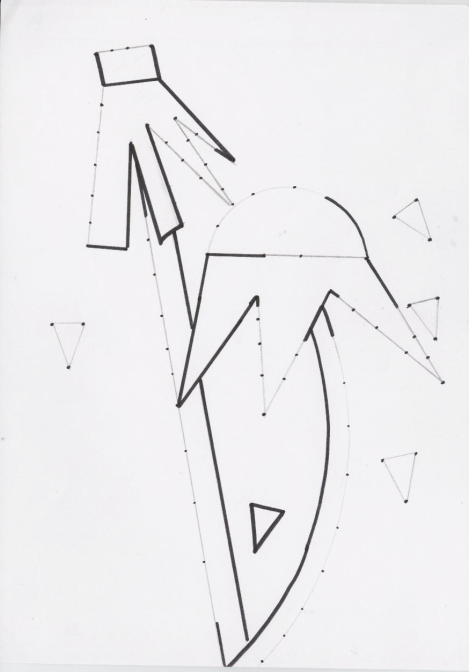 Pienė
Ore skraido jos pūkai. Nubrėžk.
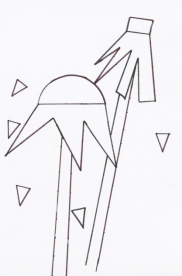 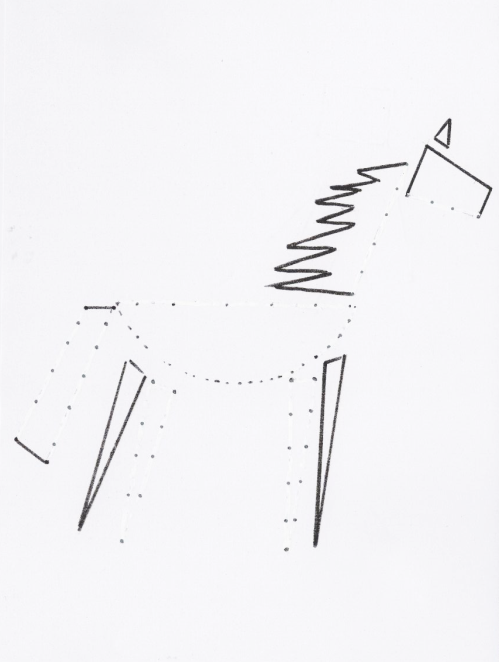 Žirgas
Jis pririštas prie medžio ir ėda žolę. Nubrėžk.
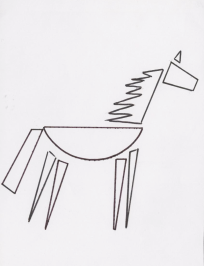 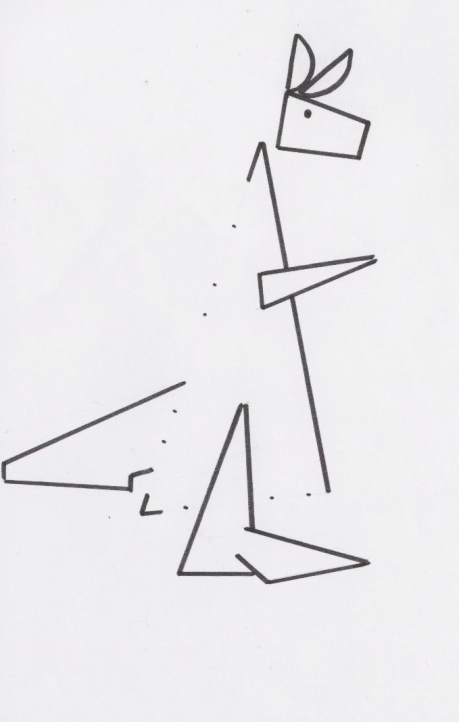 Kengūra
Ji tupi pievoje tarp gėlių, kažką laiko. Nubrėžk.
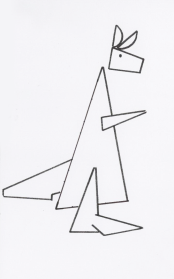 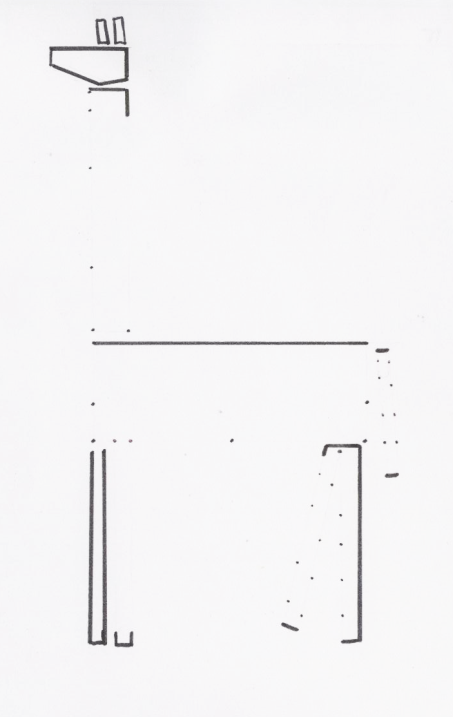 Žirafa
Ji stovi žolėje, sukurk ją iš trikampių.
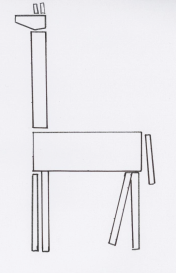 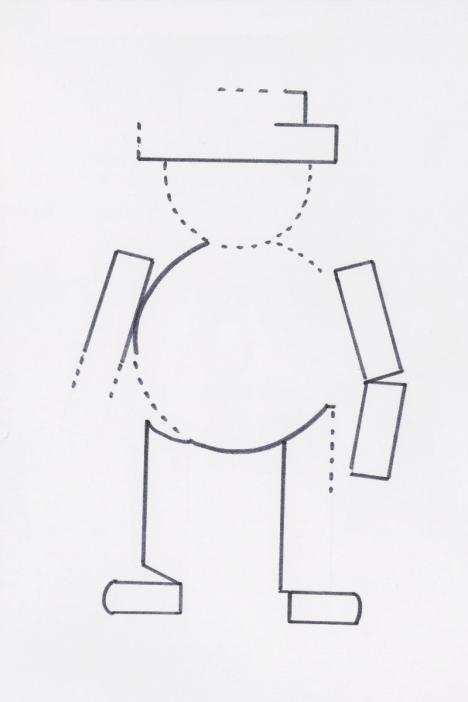 Žmogeliukas
Jis pasipuošęs triaukšte skrybėle ir apsivilkęs liemenę su dviem sagom.
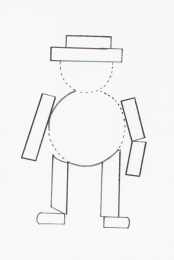 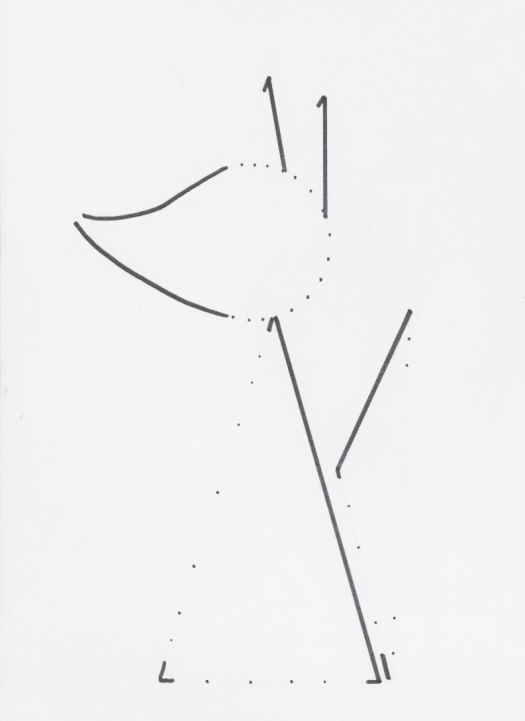 Laputė
Ji tavęs nemato, neužuodžia ir negali pasisveikinti. Nubrėžk ko trūksta.
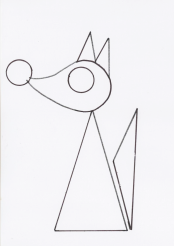 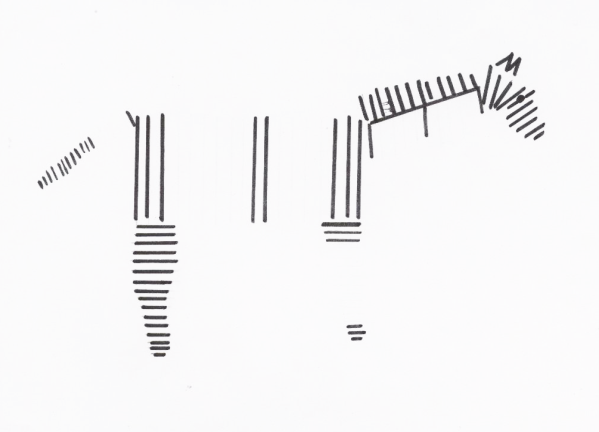 Zebras
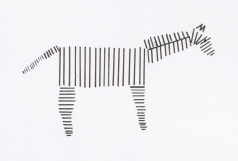 Jis ganosi pievoje ir kažką pamatė. Ką?
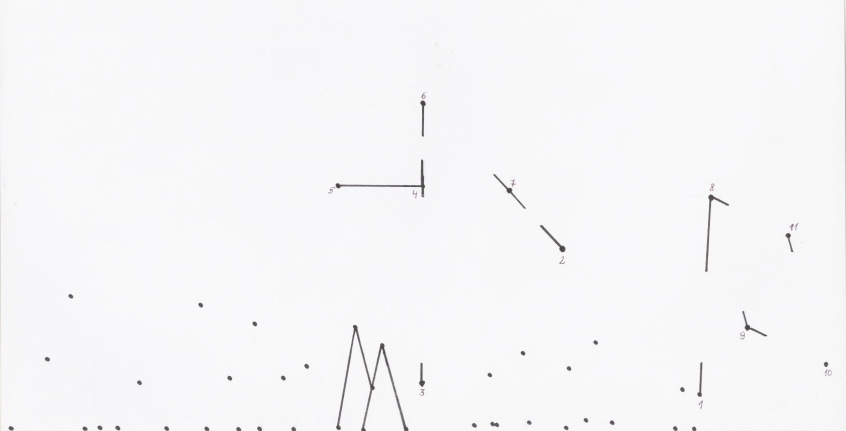 Arklys
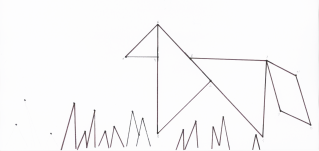 Sujunt taškus iš eilės tiesiomis linijomis. Pievoje ganosi daugiau nei vienas arklys. Nubrėžk.